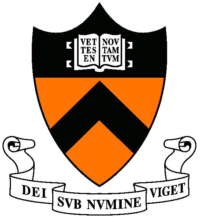 Tuning Population of Dirac Fermions by Ionic-Liquid Gating
        IRG-A: Jun Xiong, Y. H. Khoo, Shuang Jia, R. J. Cava and N. P. Ong, 
DMR-0819860      Princeton Center for Complex Materials (PCCM)
A
In the topological insulator Bi2Te2Se, the electrical current is carried by both the surface electrons (“Dirac Fermions”) and the (unwanted) bulk electrons. To reduce the bulk contribution in a thin-film sample, one can apply a “gate”electric field EG to repel the bulk electrons (gating). Bulk crystals require much larger EG. PCCM researchers recently succeeded in gating crystals using the ionic liquid DEME-TFSI (Fig. 1A). The applied gate voltage VG deposits a layer of anions which create an intense EG on the sample. Cooling the sample to 4 Kelvin freezes the ionic charge configuration. A direct way to see how EG affects the surface electrons is to monitor the quantum oscillations in their resistance versus an applied magnetic field B. The oscillations result from the successive emptying of Landau Levels. A plot of the reciprocal of the peak fields versus the integers yields a straight line whose slope gives the surface population density Ns. With increasing EG (VG more negative), Ns is seen to decrease, confirming that the Fermi Energy approaches the Dirac Point (Fig. 1B). Moreover, the intercepts of the straight lines remain close to -1/2 in accord with the behavior of Dirac Fermions. The results provide a clean verification that ionic liquid gating strongly affects the population of the Dirac Fermions; the gate voltage directly tunes their quantum oscillations.

Jun Xiong, et al., cond-mat arXiv:1211.1906v2, submitted.

Partial support from the Army Research Office is acknowledged.
DEME-TFSI
Ionic liquid
Au electrode
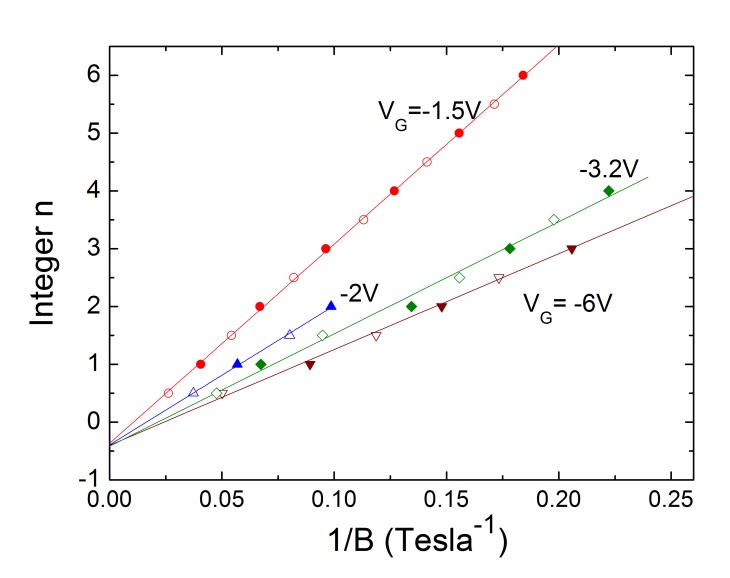 B
cations
VG
anions
drain
source
sample
sapphire
Figure 1 A: Sketch of the ionic-liquid gating experiment. The sample and gold electrode are immersed in the liquid DEME-TFSI. A negative gate voltage VG coats the sample with anions. Panel B plots the reciprocals of the fields (at which quantum oscillations peak) versus the integers n. The slope is proportional to the surface concentration Ns. Note that, as Ns changes, the intercepts remain near -1/2.